Seminář JČMF Matematika a fyzika ve škole 
  Jevíčko,   23.-25. srpna 2017Diskutabilní odpovědi na otázky uplatnitelné ve školské fyzice
Martin ČernohorskýÚstav teoretické fyziky a astrofyziky Přírodovědecké fakulty Masarykovy univerzity
1
2
3
Princip ekvivalenceCo znamená „ekvivalence hmoty a energie“?Co znamená „ekvivalence hmoty a objemu“?
4
ekvivalentnostzákony zachováníformy látky, formy hmotysetrvačná hmotnost zářeníanihilace elektron-pozitronhmotnost  –  míra množství hmoty energie  –  míra množství hmotyV,  m   –   míry množství látkyE, m  –   míry množství hmoty
5
A. Einstein:  Aproximativnost?M.v.Laue (Dějiny fyziky, s.106): „… setkají-li se elektrony s pozitrony, mohou se při vytvoření dvou kvant  paprsků gama  navzájem anihilovat. Přitom se promění celá jejich hmota, nejen klidová, mýbrž i hmota zvětšená  pohybem, v zářivou energii  podle Einsteinovy věty o setrvačnosti.“ energie; … Tento výsledek nové fyziky patří n kejúžasnějším úspěchům příroních věd.“W. Heisenberg (s. 35): „… všechny různé elementární částice mohou být
6
energie; … Tento výsledek nové fyziky patří n kejúžasnějším úspěchům příroních věd.“W. Heisenberg (Fyzika a filosofie, s. 35): „… všechny různé elementární částice mohou být redukovány na universální základní látku,  kterou můžeme nazývat energií nebo materií; …“(S. 45): „… alle verschiedene Elementarteilchen können zurückgeführt werden auf einen universellen Grundstoff, den man Energie oder Materie nennen mag; …“
7
W. Heisenberg (s. 81): „V dnešní době můžeme v mnoha experimentech bezprostředně vidět, jak vznikají elementární částice z kinetické energie a jak takové  částice mohou  opět mizet, když se přemění v záření. Proto  dnes není přeměna energie v hmotnost a naopak  ničím neobvyklým.“
8
(S. 108): „Heutzutage kann man in vielen Experimenten unmittelbar sehen, wie Elementarteilchen aus kinetischér Energie erzeugt werden, und wie solche Teilchen wieder verschwinden können, indem sie sich in Strahlung verwandeln. Deshalb ist heute die Verwandlung von Energie in  Masse und umgekehrt nichts Ungewöhnliches.“
9
(s. 114): „Všechny elementární částice se mohou přeměňovat při srážkách  s dostatečně velkou energií v jiné částice nebo prostě vznikat z kinetické energie a mohou se přeměňovat v energii, například v záření. Máme zde tedy definitivní důkaz jednoty matérie. Všechny elementární částice jsou vytvořeny z téže substance, z téže látky, kterou můžeme nazývat energií nebo univerzální matérií; jsou jen různými formami, v nichž se může matérie objevovat.“
10
(S. 151): „… Alle Elementarteilchen sind aus derselben Substanz, aus demselben Stoff gemacht, den wir nun Energie oder universelle Materie nennen können: sie sind nur verschiedene Formen, in denen Materie erscheinen kann.“
11
Heisenberg:Vznik částice z kinetické energie. ?Přeměna  energie v hmotnost. ?
12
13
Zákony zachování energie jsou vázány na systémy interagujících objektů, nikoli na jejich jednotlivé prvky.Ivedený vztah je zjednodušením, které vede k chybné představě o pojmu potenciální energie.
14
3. 
Co je důkazem, že Newton vyjadřuje svým prvním zákonem pohybu 
i princip setrvačnosti rotačního pohybu?
John HerivelErnst MachI. Bernard Cohen
15
PRINCIPIA, Liber Tertius. Propositio XVII. Theorema XV.Planetarum motus diurnos uniformes esse, et librationem Lunae ex ipsius motu diurno oriri.Patet per motus Legem I. et Corol. 22. Prop. LXVI. Lib.I.Denní pohyby planet jsou rovnoměrnéa librace Měsíce vznikají z jeho denního pohybu.Plyne z 1. zákona pohybua z koroláru 22 propozice LXVI knihy I.
16
PRINCIPIANewtonův komentář k LEX I:translace, rotace, superpozice.
17
Newtonova explicitní dvouvětá formulace Lex I I:MS. Xa.  The wording of the manuscript  MS. Xa deserves special attention.  It is namely only the first sentence of Newton´s two-sentence enunciation of Lex I. The second sentence reads [H], p. 307: Motus autem uniformis hic est duplex, progressivus secundum lineam rectam quam corpus centro suo aequabiliter lato describet et circularis circa axem suum quemvis qui vel quiescit vel motu uniformis latus semper manet positionibus suis prioribus parallelus.
18
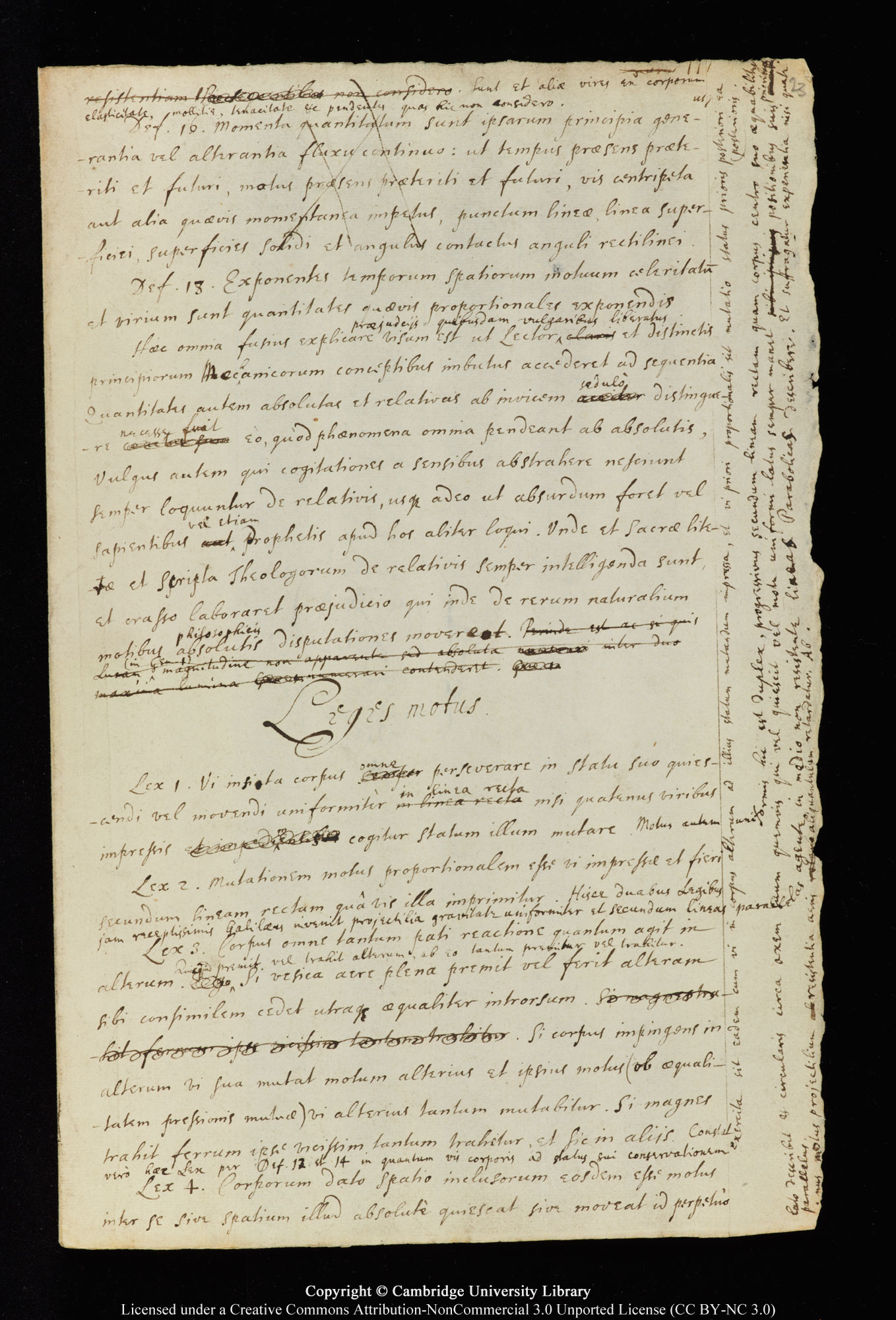 19
4.
Jak definoval Ernst Mach sílu a proč   je tato definice problematická, resp.        nesprávná?

Ernst Mach?
20
Mach     Die Mechanik in ihrer Entwicklung1883                              1988    S. 271
e) Definition.
Bewegende Kraft ist das Produkt aus dem Massenwert eines Körpers in die an demselben bestimmte Beschleunigung.
e) Definice.
Hybná síla je součin hmotnosti tělesa se zrychlením u něho zjištěným.

Hybná síla je součin hmotnosti tělesa a jeho zrychlení. (???)
21
21
5.
Jak se může uplatnit trojí funkce rovnítka při budování pojmu síla?

 =     3x ?
22
Vybudování obecného pojmu síla1.   Pojmy.2. Interakce.3. Zrychlení objektů při různých  interakcích.4. Zhybnění   z = m a  objektů při různých      interakcích.5. Síly působící na objekt při různých interakcích.6. Obecný pojem síla.7. Druhý Newtonův axiom: Definice? Přírodní      zákon?
23
1.   Pojmy   A, rA, vA, aA; mA, pA, zA;                       A1, … An, T; rC*, vC*, aC* .1.1. Hmotný bod (částice), polohový vektor          částice, rychlost částice, zrychlení částice.1.2. Hmotnost částice, hybnost částice, zhybnění         částice.1.3. Soustava částic, tuhé těleso (těleso).        Střed hmotnosti soustavy částic (tělesa),         hmotný střed soustavy částic (tělesa).1.4. Polohový vektor, rychlost, zrychlení,         zhybnění hmotného středu soustavy částic          (tělesa).
24
2.   Interakce.2.1. Pružná interakce v dvoučásticové soustavě.2.2. Gravitační interakce v dvoučásticové soustavě.2.3. Interakce částice s gravitačním polem.2.4. Interakce koule s tekutým okolím; stejné objemové         hustoty hmotnosti.2.5. Interakce koule s tekutým okolím; různé objemové         hustoty hmotnosti.2.6. Interakce elektricky nabité částice s lektrostatickým         polem.2.7. Interakce dvou elektricky nabitých částic.2.8. 5 Interakce elektricky nabité částice s magnetickým         polem.2.9. Interakce elektricky nabité částice s elektromagnetickým         polem.
25
.3.   Zrychlení objektů při různých interakcích. 3.1. Galileo Galilei (1564–1642)3.2. Robert Hooke (1635–1703)       1678:  Ut tensio, sic vis.3.3. Isaac Newton (1643–1727)             1687:  Philosophiae naturalis principia                    mathematica..
26
4.   Zhybnění   z  =  m a  objektů  při různých interakcích.    přírodní zákon ...  =  Felast                          Felast    =  … označení                               definice
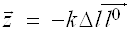 27
6.
Proč není třetí Newtonův zákon pohybu zákonem akce a reakce?

Axiomata
28
Třetí zákon informuje o stavu  interakce, nikoli o jejím vzniku. Nejde tedy ani o kauzalitu, ani o časovou souslednost akce–reakce.Newtonovy zákony:1. Zákon setrvačnosti translačního a rotačního pohybu.2. „Zákon síly.“  Uobecnění přírodních zákonů pro zhybnění. Zhybnění je dáno silou. Sla je kvantitativní charakteristika interakce. Určují ji parametry předmětného objektu, parametry okolí, s nímž  objekt interaguje a konfigurační parametry systému.3. Třetí zákon: zákon interakce.
29
7.
Čím se brněnský rodák Georg Placzek velmi podstatně zasloužil v roce 1938 o připravenost na projekt atomové bomby? (Informace pro zájmový kroužek fyziky.)
Otto Frisch
 Lise Meitner
30